Feste und Bräuche
November
Der November erinnert uns daran, dass unser irdisches Leben vergänglich[1] ist. Dazu gibt es verschiedene Gedenktage. 
Am 1. November feiert die katholische Kirche das Fest "Allerheiligen" und am 2. oder 3. November das Fest "Allerseelen". Sie denkt an ihre Heiligen und die verstorbenen Gläubigen. Auf den Friedhöfen werden die Gräber schön geschmückt und Grablichter angesteckt[2]
Am 11. November feiern die Kinder besonders in den katholischen Gegenden Deutschlands das Martinsfest. Es erinnert an den heiligen Martin, der mit seinem Schwert seinen Mantel teilte, um einem frierendem Bettler zu helfen. Mit vielen bunten Laternen, die sie vorher selber gebastelt haben, ziehen sie im Dunkeln durch die Straßen und singen Lieder. Den Zug führt ein Reiter an, der als St. Martin verkleidet ist. Am Ende des Umzuges warten ein Martinsfeuer und oft auch eine mit vielen Süßigkeiten gefüllte Martinstüte auf die Kinder. Die Erwachsenen freuen sich in dieser Zeit auf die Martinsgans, einen schönen, gefüllten Gänsebraten.
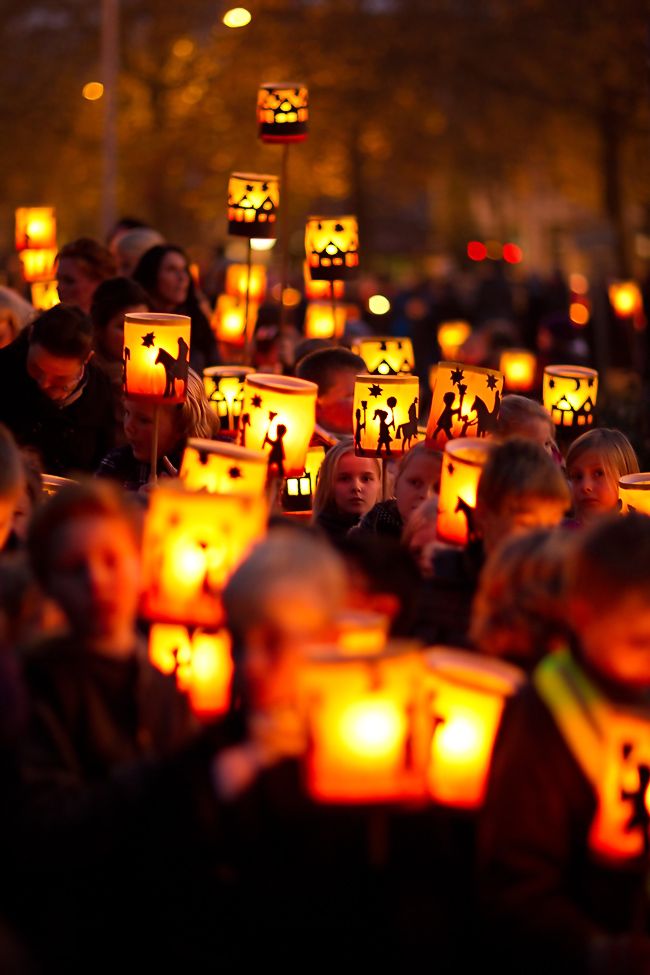 Mit dem Buß- und Bettag[3], dem Volkstrauertag[4] und dem Totensonntag[5] neigt sich der November dem Ende zu. Jetzt beginnt die Advents- und Weihnachtszeit.
Fragen zum Text
1.Woran erinnert uns November?
2.Was feiert die katholische Kirche am 1.November?
3.Was machen die Menschen an den Friedhöfen?
4.Was und wo feiern die Menschen am 11. November?
5.Was basteln die Kinder vor dem Martinstag?
6.Wer führt den Zug?
7.Was wartet auf die Kinder am Ende des Umzuges?
8.Welche Feiertage sind am Ende November?
Dezember
Mit dem ersten Advent beginnt ein neues Kirchenjahr. Advent ist die Zeit des Wartens auf das Wiederkommen von Jesus Christus aber auch des Wartens auf Weihnachten. 
In dieser dunklen Zeit brennen viele Kerzen. An jedem Sonntag im Advent zündet man eine Kerze an einem Adventskranz an. Wenn alle vier Kerzen brennen, ist es bald Weihnachten. Um das Warten zu erleichtern, gibt es auch den Adventskalender. An jedem Tag wird ein weiteres Türchen am Kalender geöffnet. Auch viele Feste, Weihnachtsmärkte und musikalische Darbietungen gibt es während dieser Zeit[6]. 
Viele Kinder freuen sich auf das Nikolausfest am 6. Dezember. Nikolaus[7] war ein christlicher Bischof , der wegen seiner Freigiebigkeit sehr geliebt wurde. Heute werden an diesem Tag die Kinder mit Süßigkeiten beschenkt[8]. 
Am 24. Dezember ist dann endlich Heiligabend. Unter dem Tannenbaum werden die Geschenke verteilt. Viele Menschen gehen in die Kirche, singen Lieder und hören auf die gute Nachricht, dass Jesus Christus, der Sohn Gottes, auf diese Erde kam und Mensch wurde. Dies wird dann auch an Weihnachten[9] gefeiert. Weihnachten ist ein richtiges Familienfest. 
Am 31. Dezember ist das Jahr zu Ende. An Silvester feiert man mit Freunden und der Abschluss ist immer ein buntes Feuerwerk. Das neue Jahr hat begonnen!
Fragen zum Text
1.Was ist Advent?
2. Was zündet man an jedem Sonntag im Advent?
3.Welche Symbole der Adventszeit gibt es in Deutschland?
4.Was feiern die Kinder in Deutschland am 6 Dezember?
5.Wer war Nikolaus?
6.Wann feiern die Deutschen den Heiligenabend?
7.Wann ist das Jahr zu Ende?
Adventskranz
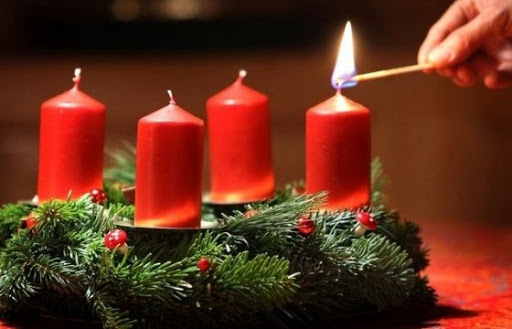 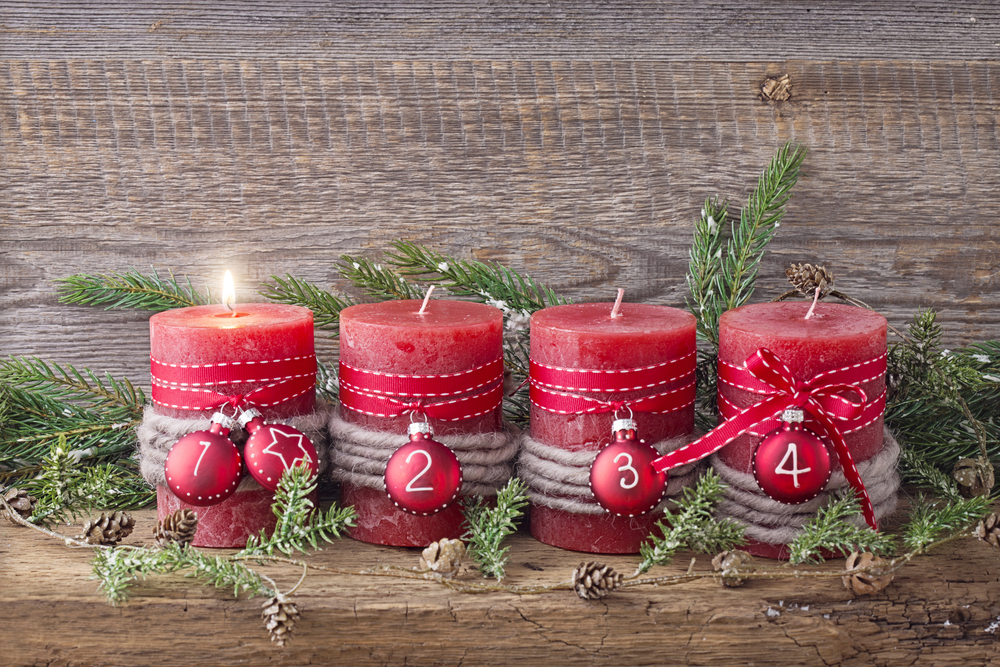 Adventskalender
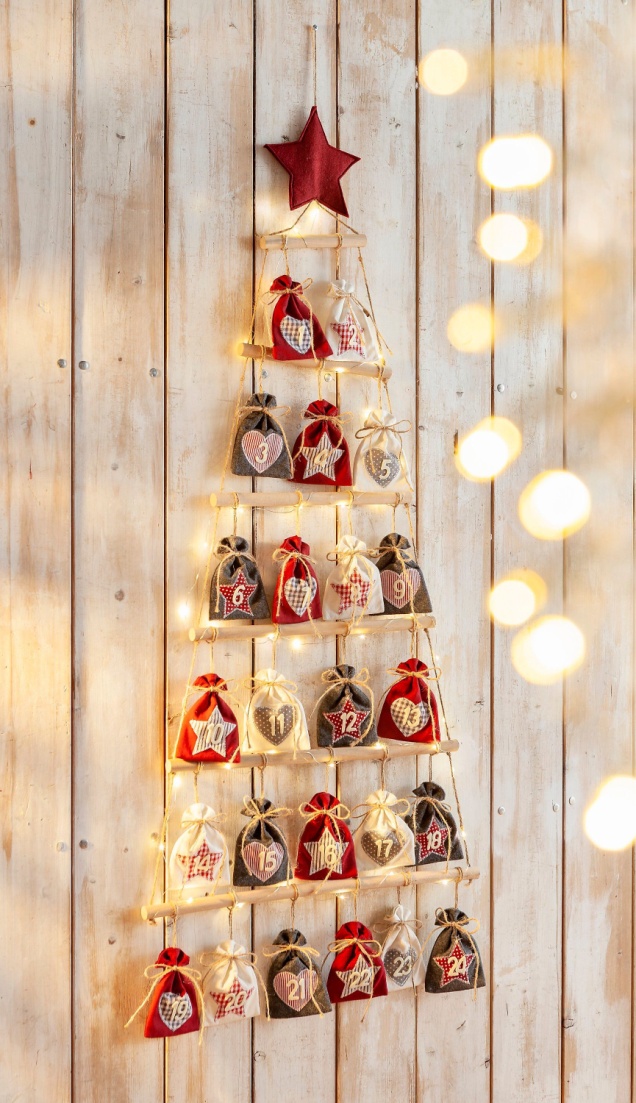 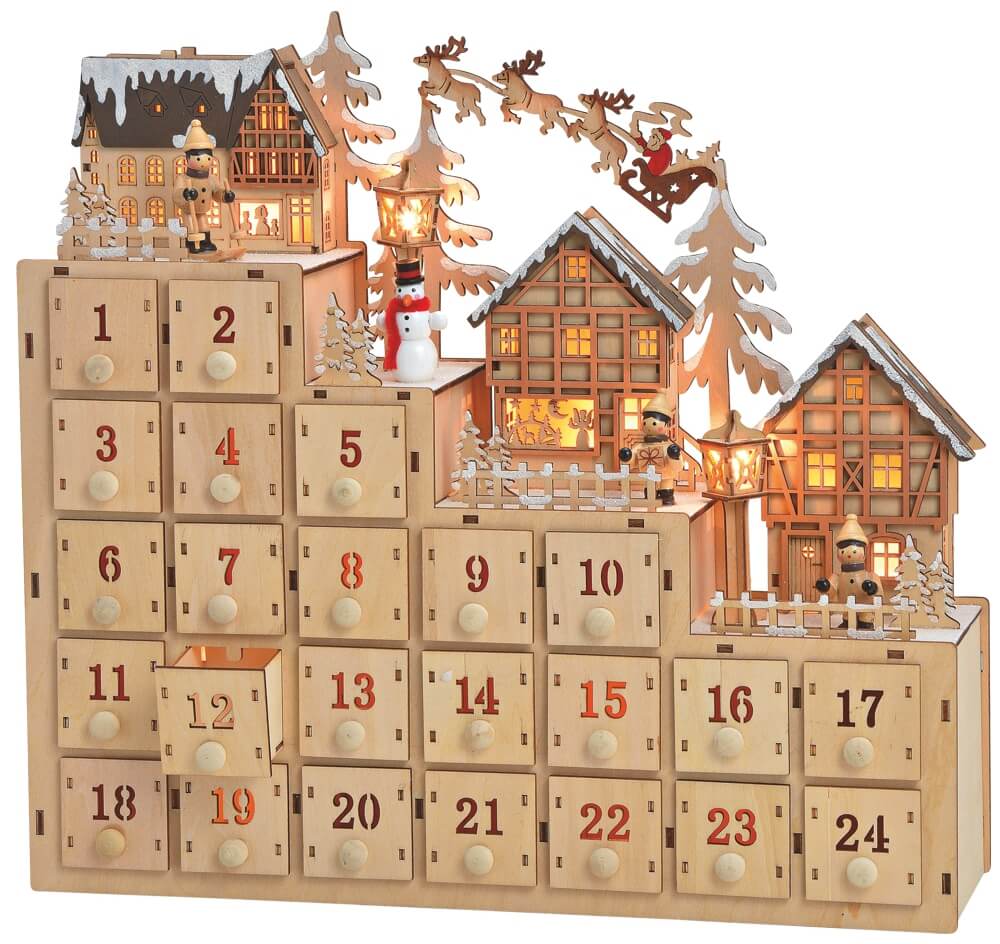 Nikolausstiefel
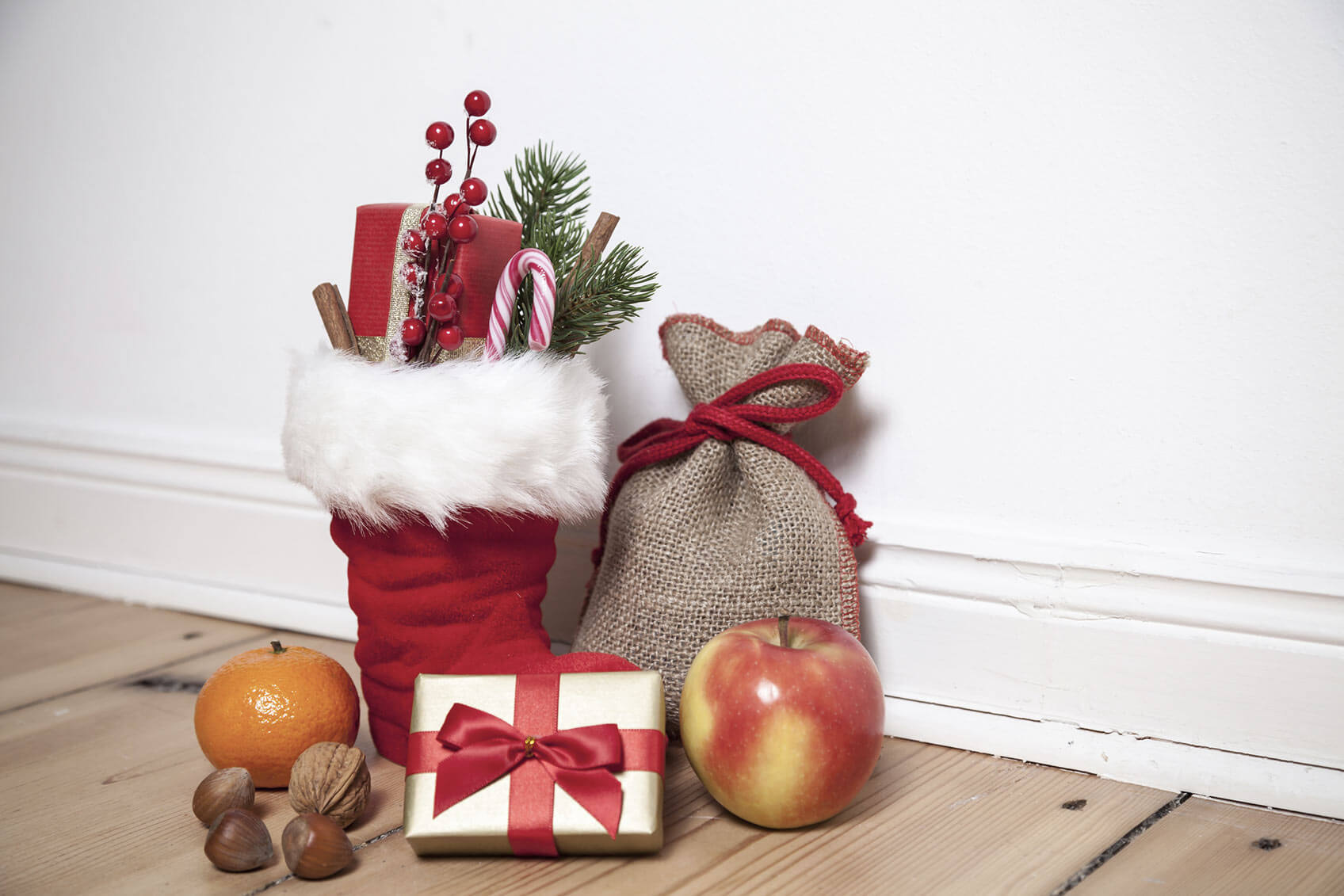 Weihnachtsmarkt
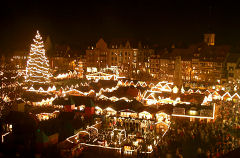 Januar
Am 1. Januar ist Neujahr. Man wünscht einander Glück und Segen. Ein anderer Festtag, der vor allen Dingen in Süddeutschland gefeiert wird, ist der Dreikönigstag am 6. Januar. Er erinnert an die drei Weisen aus dem Morgenland, die dem Stern bis nach Bethlehem gefolgt sind. Heute noch sieht man zu dieser Zeit die Sternsinger, verkleidet als die drei Könige. Sie sammeln Geld für arme Kinder in anderen Ländern und bekommen oft etwas zu naschen. Der 6. Januar ist auch bekannt als Epiphanias, das Fest der Erscheinung des Herrn, der Tag der Taufe Christi.
Fragen zum Text
1.Was feiern die Deutschen am 1.Januar?
2.Was wünschen die Menschen einander am 1.Januar?
3.Was und wo feiern die Deutschen am 6 Januar?
PRÄPOSITIONEN MIT AKKUSATIV
?
PRÄPOSITIONEN MIT AKKUSATIV
Setzen Sie die fehlenden Präpositionen ein.     bis   durch    für   gegen   ohne    um
Hausaufgaben
1. Вивчити слова.
2. Виконати тест з граматики
3. Виконати тест з лексики.
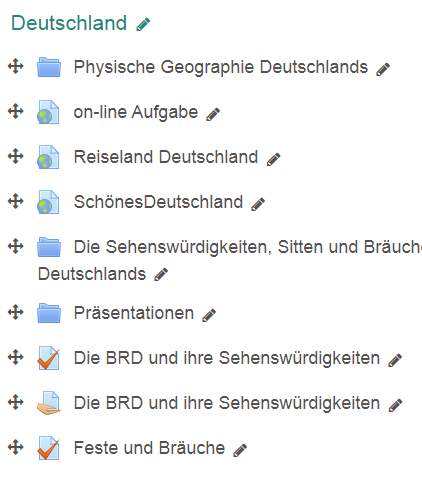 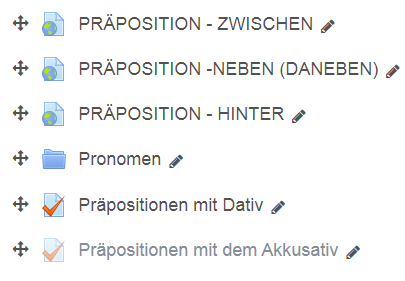